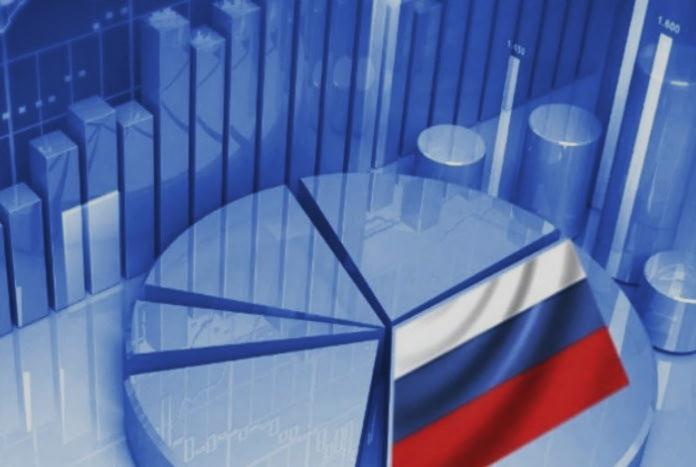 Контроль в сфере закупок товаров, работ, услуг для обеспечения муниципальных нужд, осуществляемый управлением экономики администрации муниципального образования 
город Краснодар
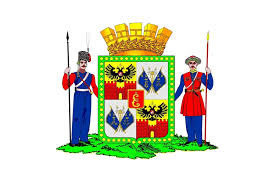 Управление экономики 
администрации муниципального образования 
город Краснодар
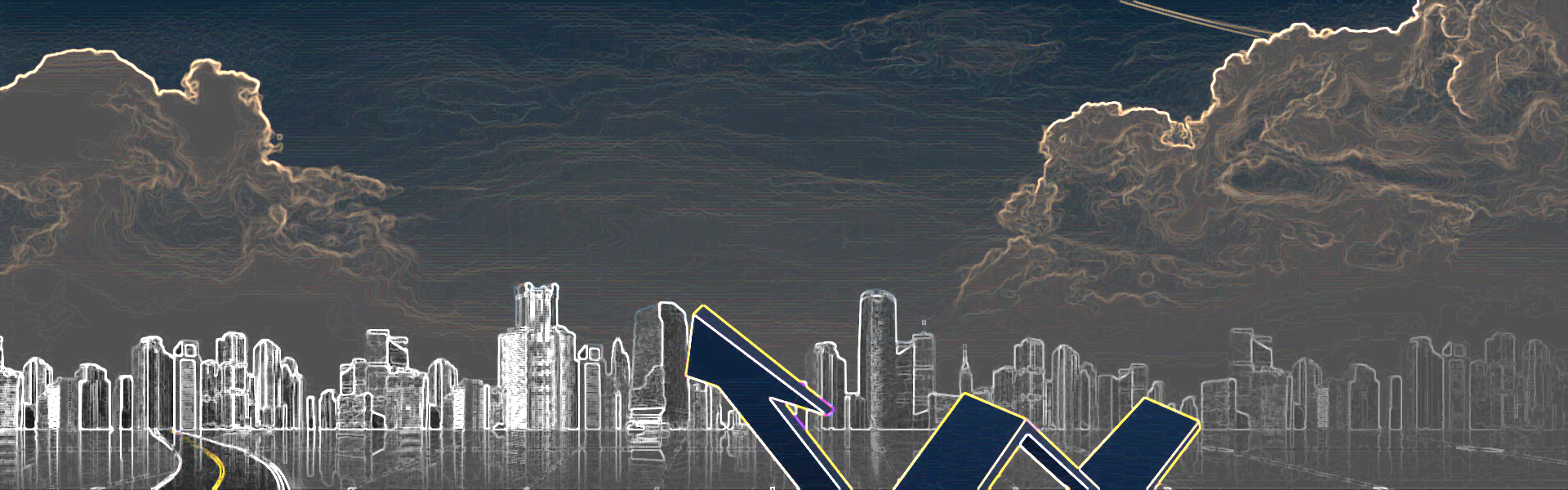 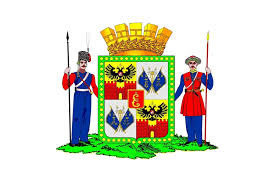 Контроль в сфере 
закупок
Муниципальное образование  
г. Краснодар
УПРАВЛЕНИЕ ЭКОНОМИКИ
АМО г. КРАСНОДАР
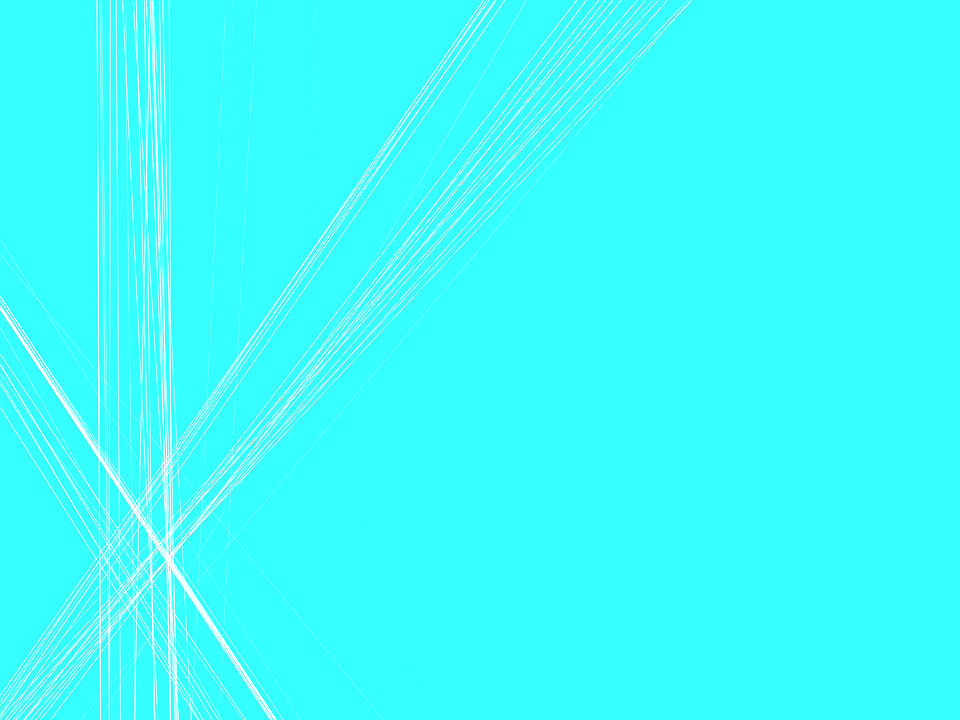 Постановление Правительства РФ от 01.10.2020 № 1576 

«Об утверждении Правил осуществления контроля в сфере закупок товаров, работ, услуг в отношении заказчиков, контрактных служб, контрактных управляющих, комиссий по осуществлению закупок товаров, работ, услуг и их членов, уполномоченных органов, уполномоченных учреждений, специализированных организаций, операторов электронных площадок, операторов специализированных электронных площадок и о внесении изменений в Правила ведения реестра жалоб, плановых и внеплановых проверок, принятых по ним решений и выданных предписаний, представлений»
2
plan@krd.ru
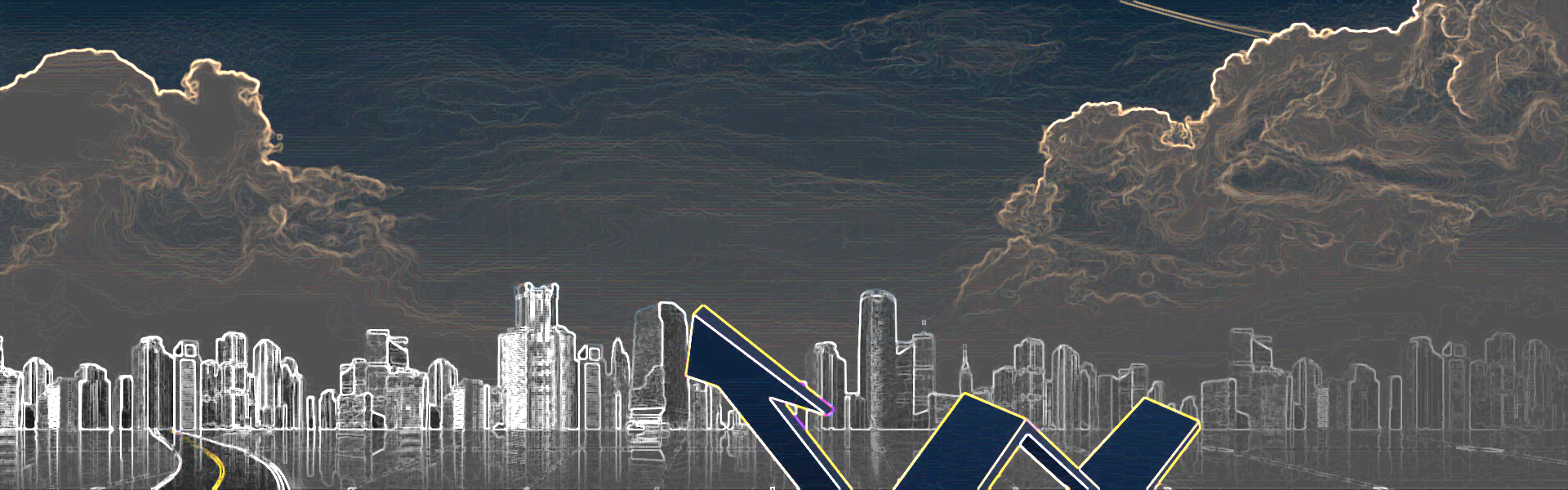 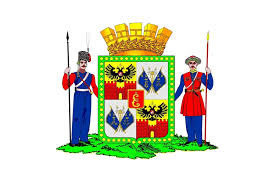 Муниципальное образование  
г. Краснодар
Ведомственный контроль
УПРАВЛЕНИЕ ЭКОНОМИКИ
АМО г. КРАСНОДАР
Осуществление ведомственного контроля структурными подразделениями
Характерные нарушения
2019
Показатели
2020
№
ч.2 
ст.7.31 
КоАП
Несоблюдение сроков направления сведений о заключении, исполнении, изменении, расторжении контракта в реестр контрактов (ч.2 ст.7.31 КоАП РФ штраф – 20 тыс. руб. для должностных лиц)
12
12
1
Количество органов ведомственного контроля
312
2
Количество подведомственных заказчиков
312
Несвоевременное представление документа о приёмке поставленного товара, выполненной работы, оказанной услуги, а также информации об оплате в реестр контрактов (ч.2 ст.7.31 КоАП РФ штраф – 20 тыс. руб. для должностных лиц)
ч.2 
ст.7.31 
КоАП
74
68
Количество проведенных проверок
3
24
22
% охвата проверками
4
171
120
5
Количество выявленных нарушений законодательства РФ о контрактной системе
ч. 2
ст.7.31
КоАП
Ненаправление информации о гарантийных обязательствах, сроках их предоставления, об обеспечении гарантийных обязательств (ч.2 ст.7.31 КоАП РФ штраф – 20 тыс. руб. для должностных лиц)
132
74
6
Количество выявленных признаков административных правонарушений
97
7
14
Передано в Краснодарское УФАС России, Министерство экономики Краснодарского края
3
plan@krd.ru
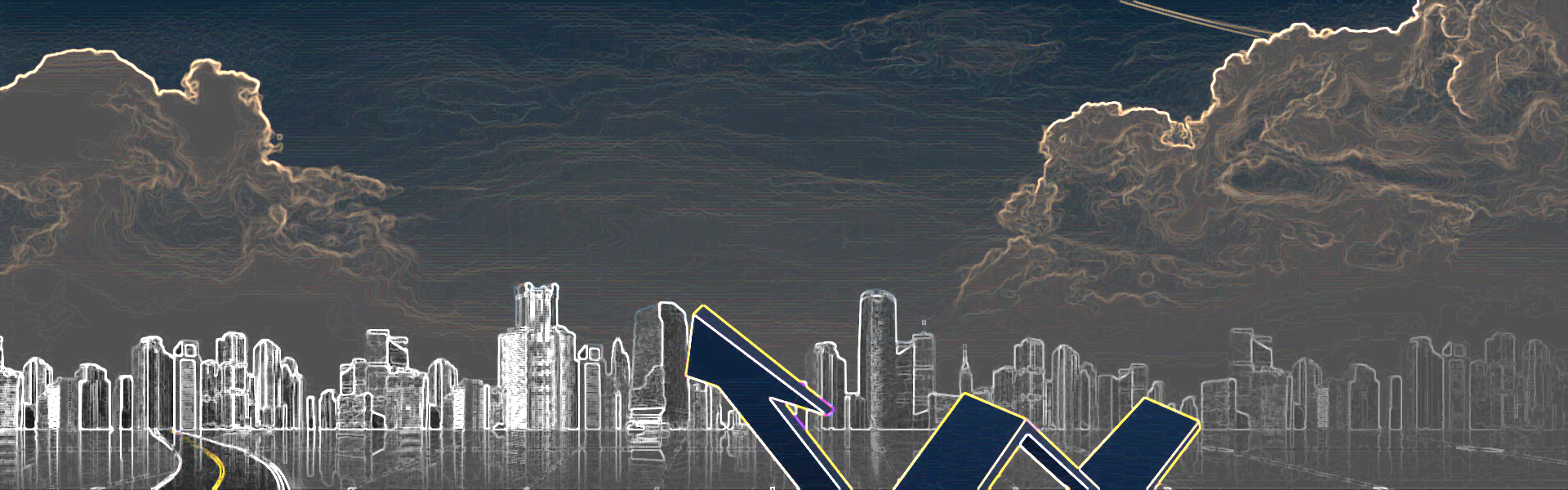 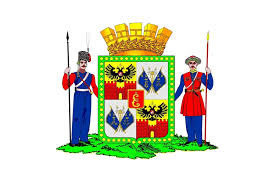 Контроль в сфере 
закупок
Муниципальное образование  
г. Краснодар
УПРАВЛЕНИЕ ЭКОНОМИКИ
АМО г. КРАСНОДАР
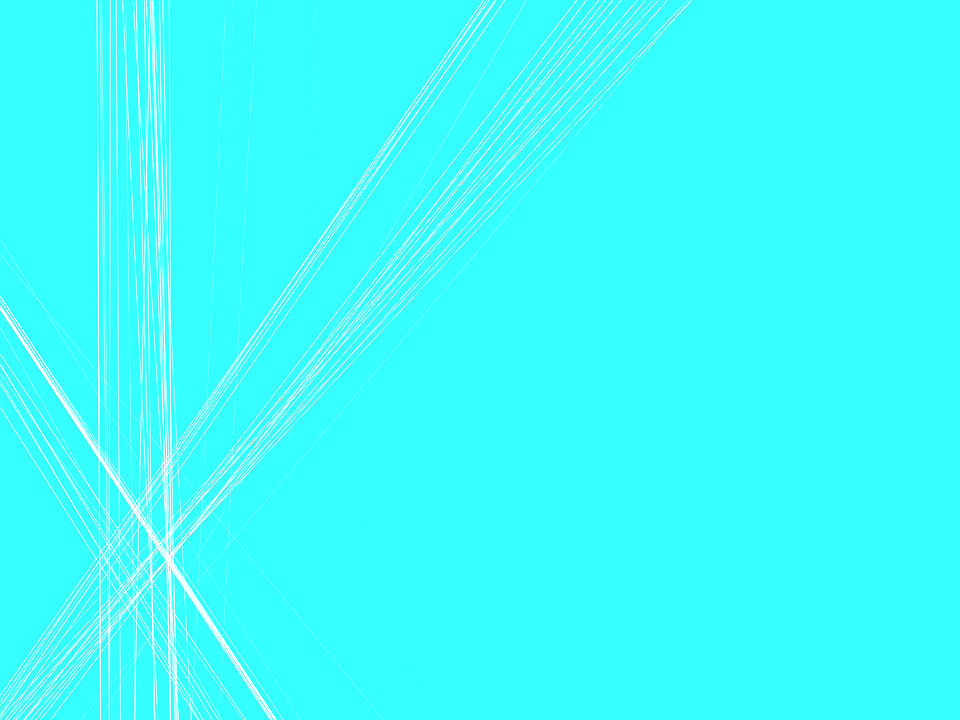 Отчёт об объёме закупок у СМП и СОНО
формируют и размещают в ЕИС 
до 01 апреля следующего за отчётным годом 
все заказчики независимо от того, были закупки или нет 
(Постановлением Правительства РФ от 13.03.2015 № 238)
4
plan@krd.ru
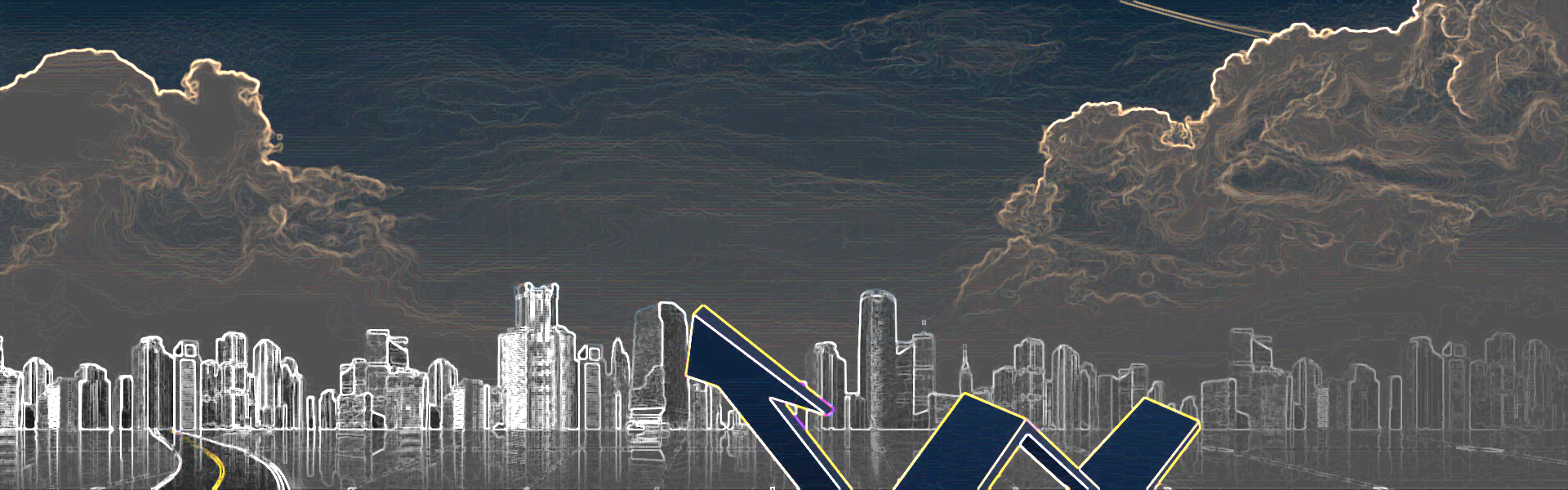 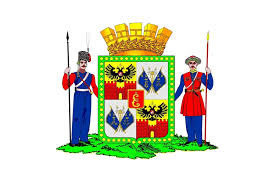 Контроль в сфере 
закупок
Муниципальное образование  
г. Краснодар
УПРАВЛЕНИЕ ЭКОНОМИКИ
АМО г. КРАСНОДАР
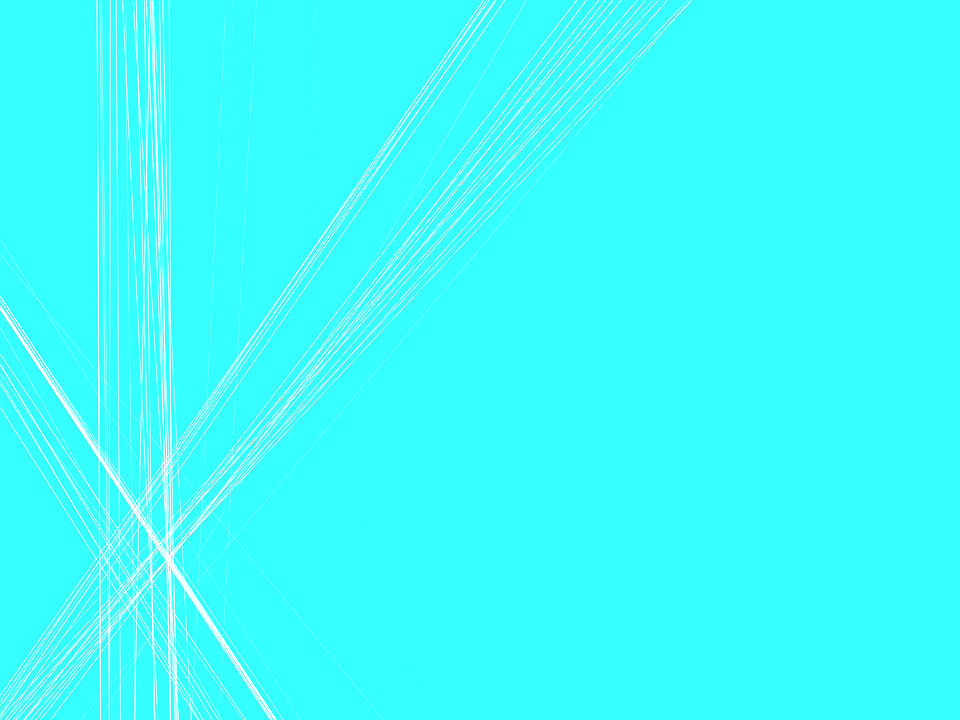 Отчёт об объёме закупок у СМП и СОНО
С 01 апреля 2021 г. 
в отчёт об объёме закупок СМП и СОНО 
необходимо включать часть 12 статьи 93 Закона № 44-ФЗ
(закупки у единственного поставщика 
в электронной форме)
5
plan@krd.ru
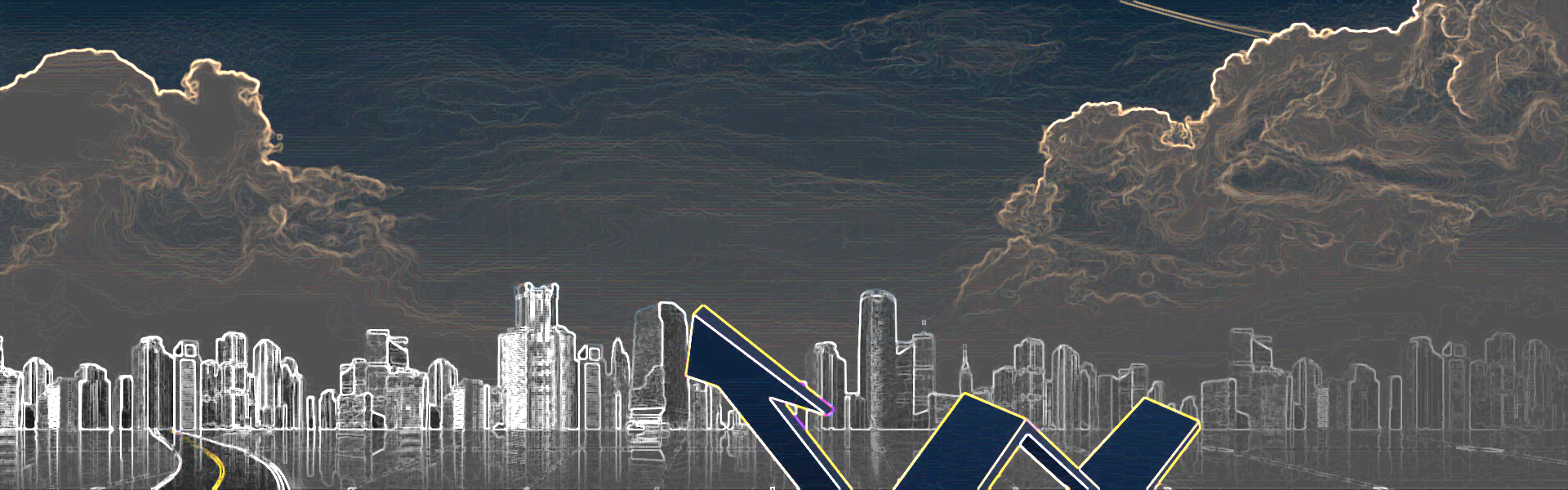 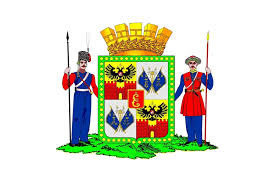 Изменения в законодательстве
о закупках
Муниципальное образование  
г. Краснодар
УПРАВЛЕНИЕ ЭКОНОМИКИ
АМО г. КРАСНОДАР
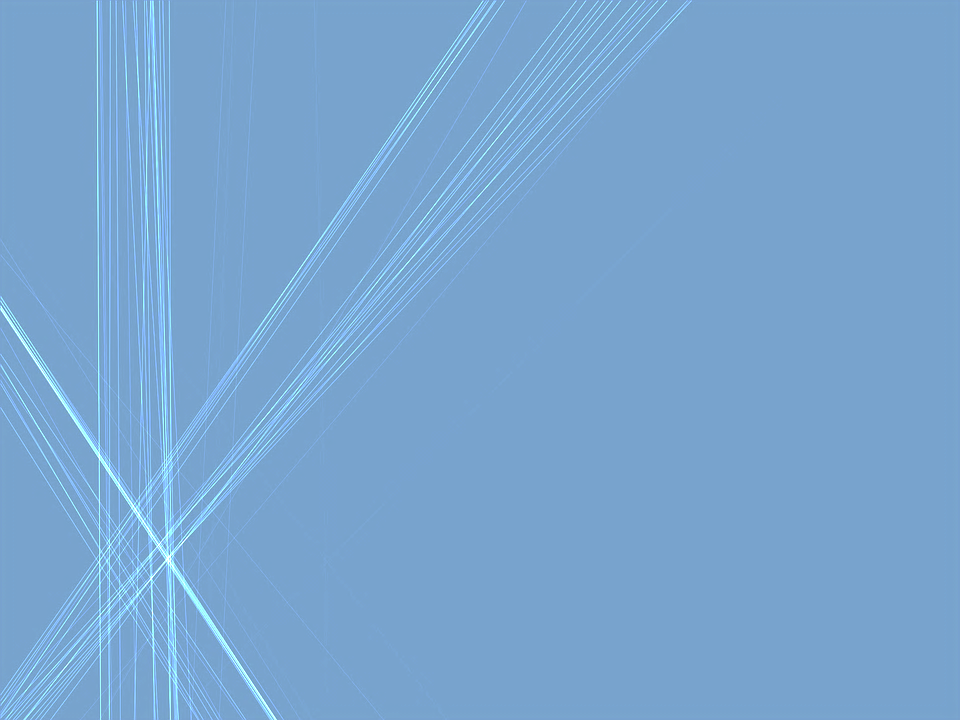 Оказание услуг по проведению диспансеризации
Акт № 37 от 23.09.2020 внеплановой проверки министерства экономики Краснодарского края (нарушения нет)
Акт № 38 от 23.09.2020 внеплановой проверки министерства экономики Краснодарского края   (нарушение есть)
6
plan@krd.ru
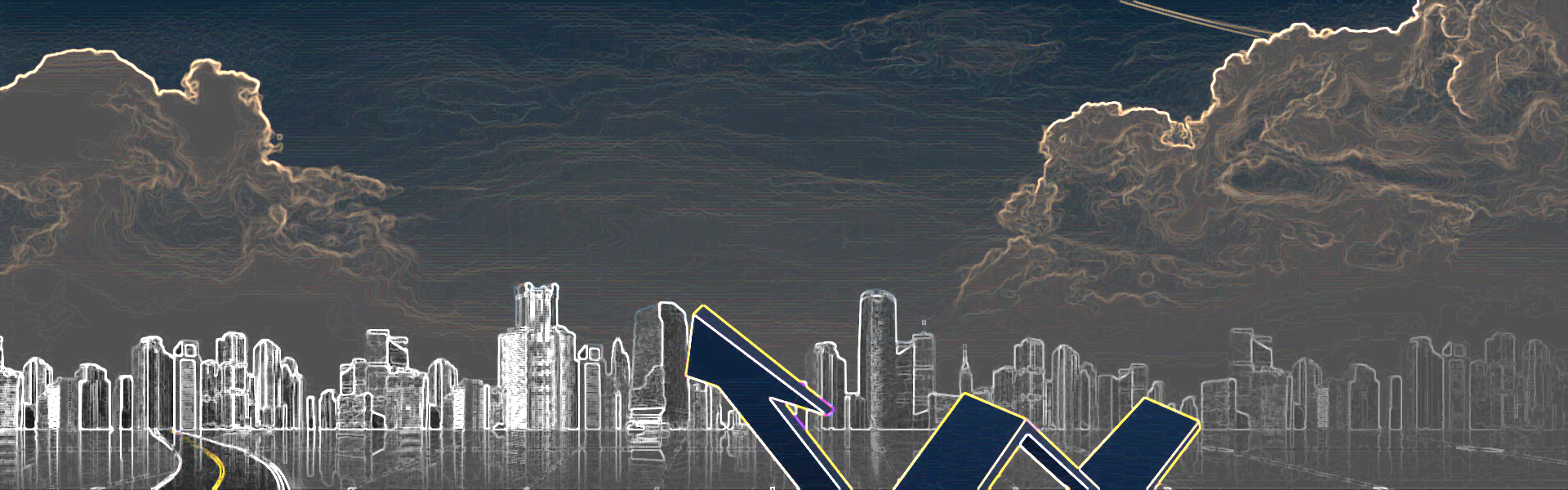 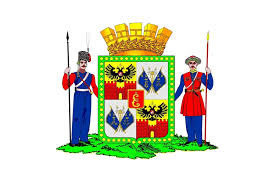 Контроль в сфере 
закупок
Муниципальное образование  
г. Краснодар
УПРАВЛЕНИЕ ЭКОНОМИКИ
АМО г. КРАСНОДАР
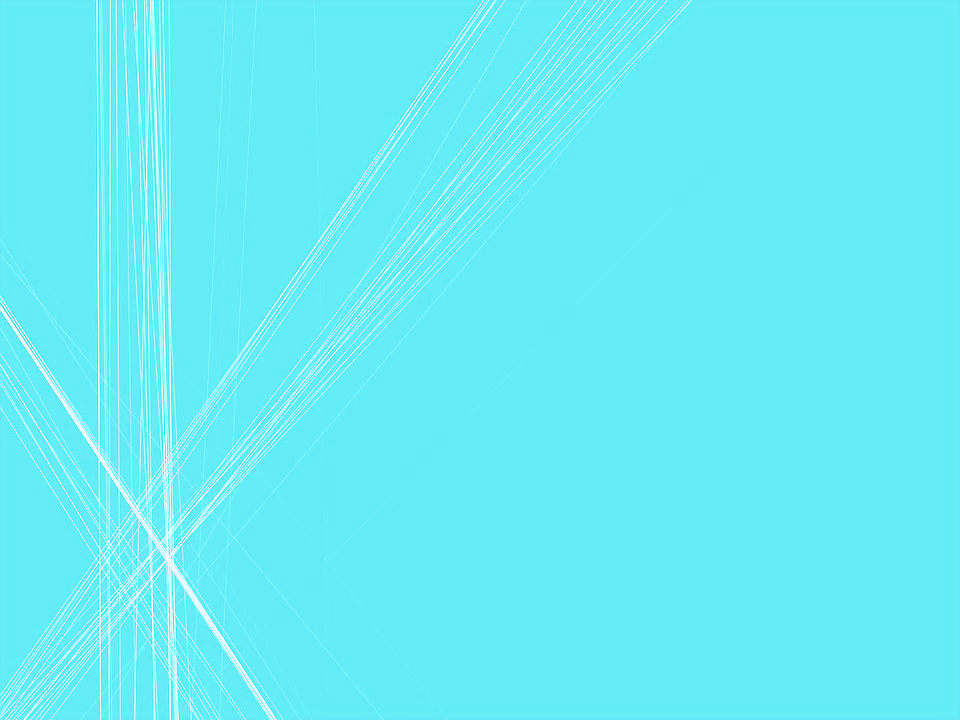 Типовые условия и типовые контракты
Если заказчик в закупке требует привлечь субподрядчиков из числа СМП и СОНО, то нужно использовать типовые условия контракта.
Контрольный орган может наказать даже, если не учтено хотя бы одно такое условие.
7
plan@krd.ru
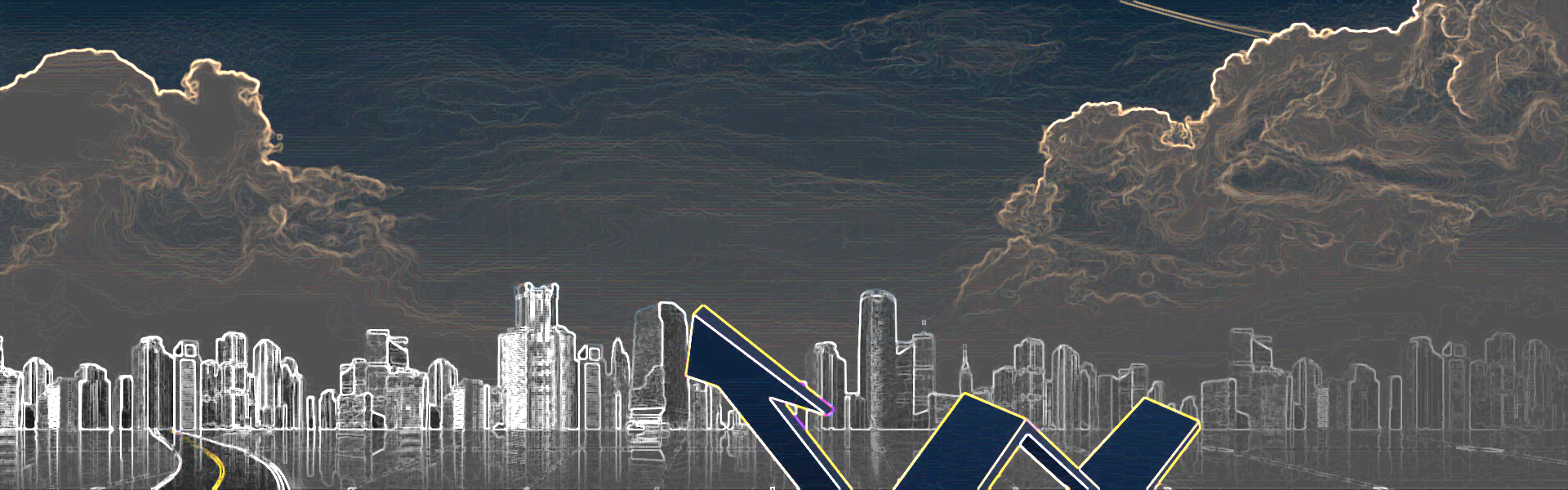 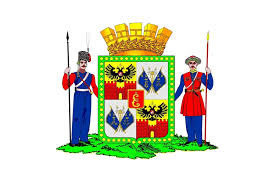 Контроль в сфере 
закупок
Муниципальное образование  
г. Краснодар
УПРАВЛЕНИЕ ЭКОНОМИКИ
АМО г. КРАСНОДАР
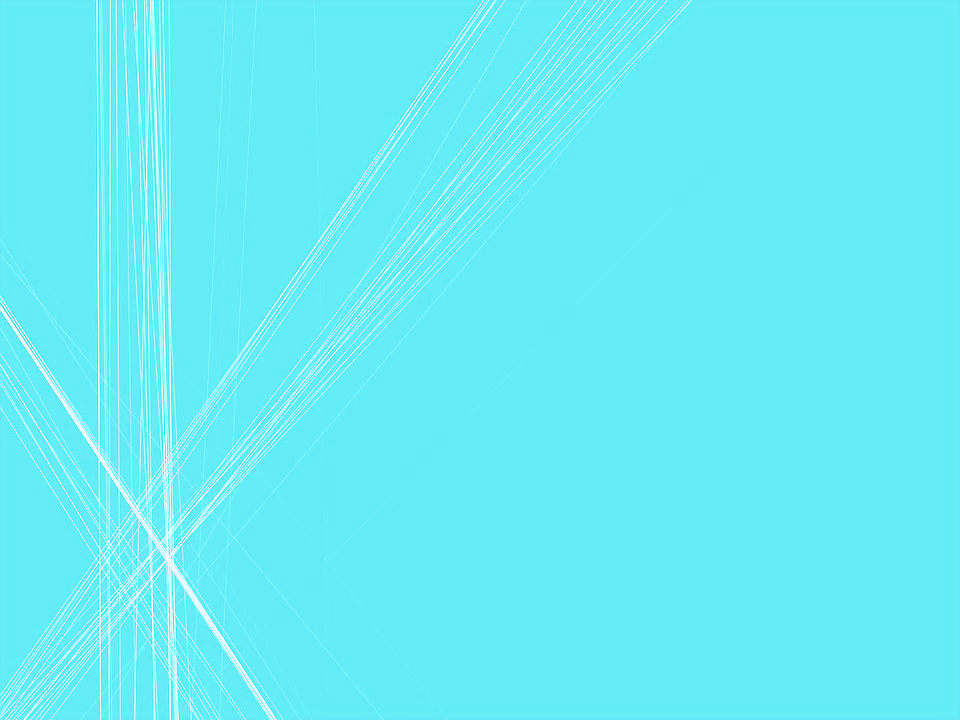 Типовые условия и типовые контракты
Если наименование товара, код ОКПД2, размер НМЦК, способ закупки соответствует информационной карте типового контракта, то применяется типовой контракт

При закупках у единственного поставщика вы можете не применять форму типового контракта только если необходимость применения не указана в информационной карте контрактов. 
Данное правило распространяется на закупки у единственного поставщика до 600 тыс. руб. по пунктам 4,5,9 и т.д. части 1 статьи 93 Закона №44-ФЗ .
8
plan@krd.ru
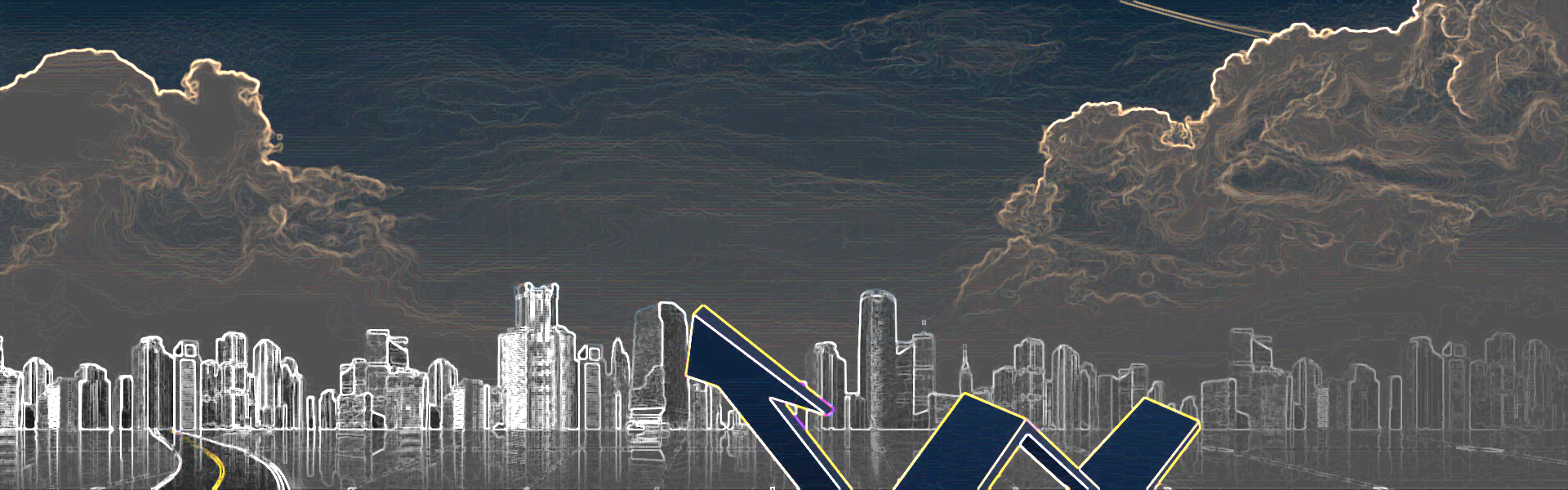 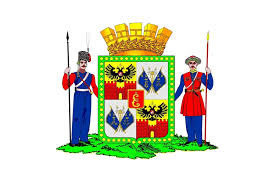 Изменения в законодательстве
о закупках
Муниципальное образование  
г. Краснодар
УПРАВЛЕНИЕ ЭКОНОМИКИ
АМО г. КРАСНОДАР
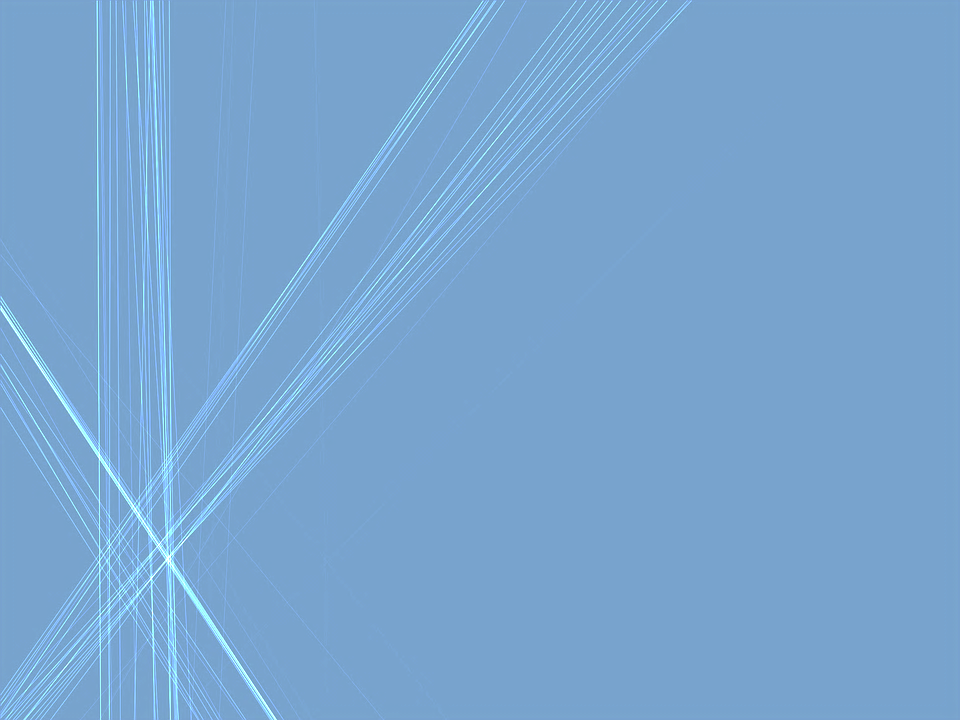 Внесение в реестр контрактов 
информации и документов 
(статья 103 Закона № 44-ФЗ)
Решение УФАС по Краснодарскому краю от 04.03.2021 
№ ВП-65/2021 по делу № 023/06/99-938/2021
9
plan@krd.ru
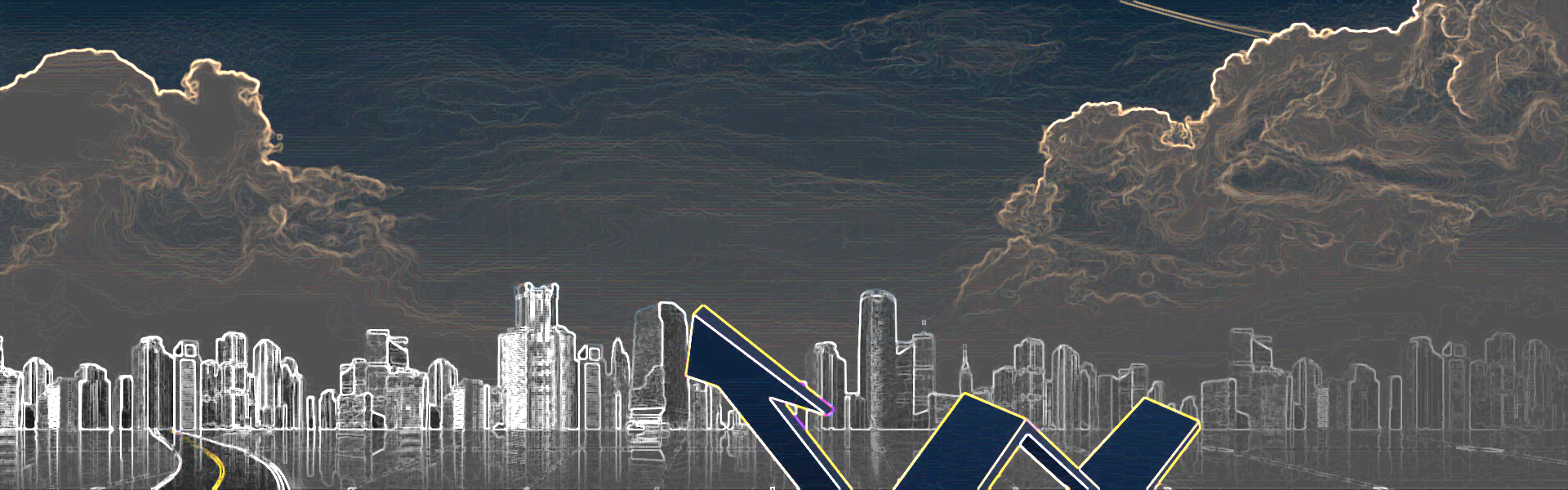 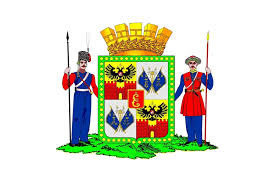 Изменения в законодательстве
о закупках
Муниципальное образование  
г. Краснодар
УПРАВЛЕНИЕ ЭКОНОМИКИ
АМО г. КРАСНОДАР
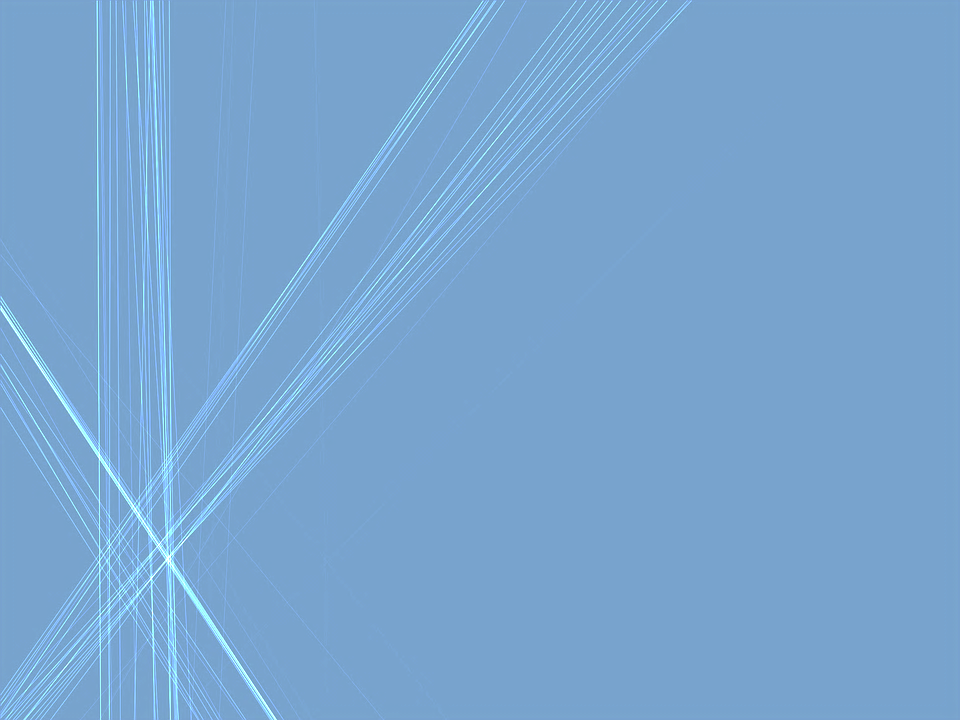 Не установлены в извещениях о проведении запроса котировок ограничения, запреты, условия допуска, предусмотренные статьей 14 Закона № 44-ФЗ


Акт № 24 внеплановой проверки от 19.03.2018 министерства экономики Краснодарского края
10
plan@krd.ru
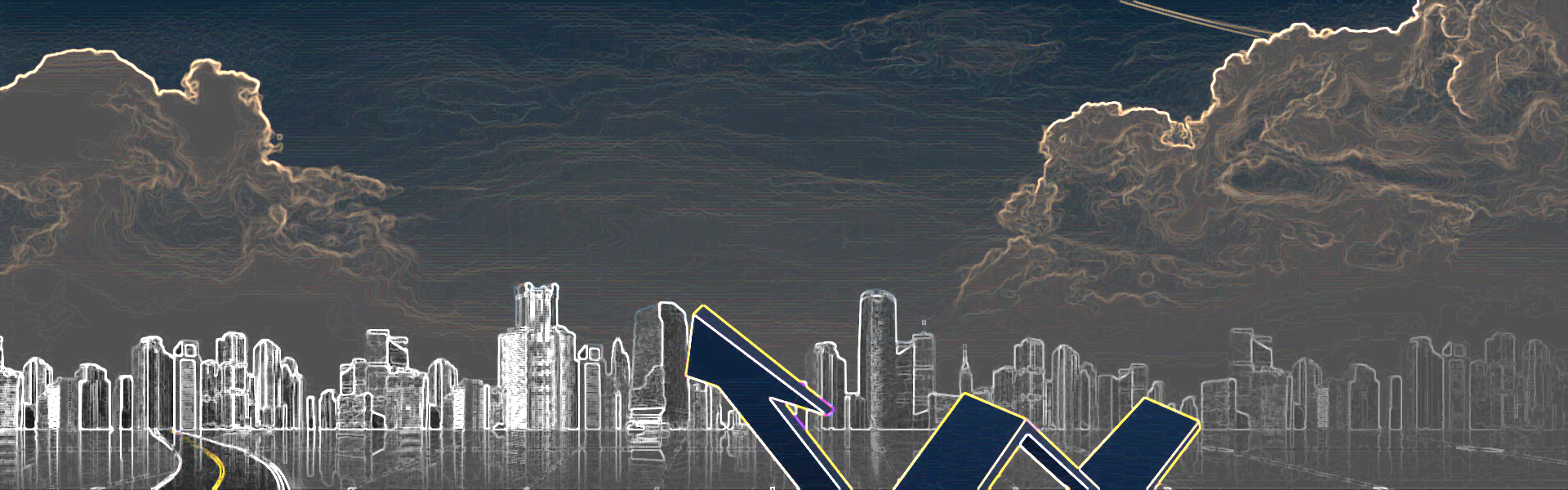 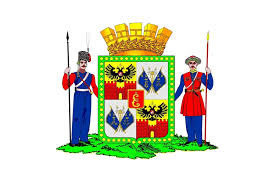 Контроль в сфере 
закупок
Муниципальное образование  
г. Краснодар
УПРАВЛЕНИЕ ЭКОНОМИКИ
АМО г. КРАСНОДАР
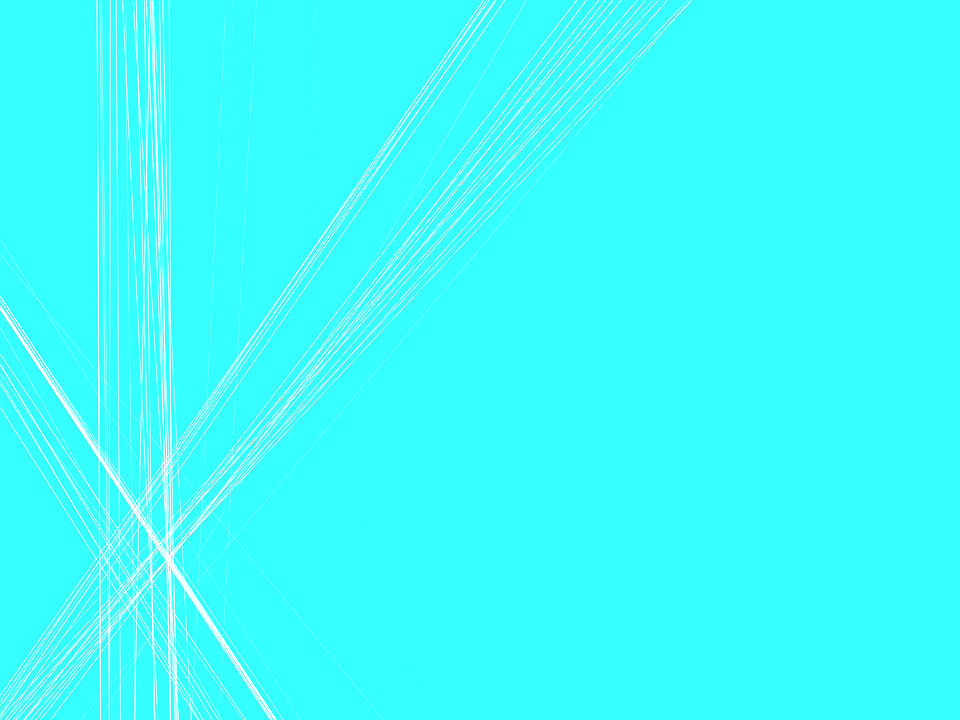 Заключение контрактов по пункту 8 части 1 статьи 93 
Закона о контрактной системе
Постановление УФАС по Краснодарскому краю 
о наложении штрафа по делу 
об административном правонарушении 
№ 023/04/7.29 – 3326/2019 
от 25.12.2019 г. Краснодар
11
plan@krd.ru
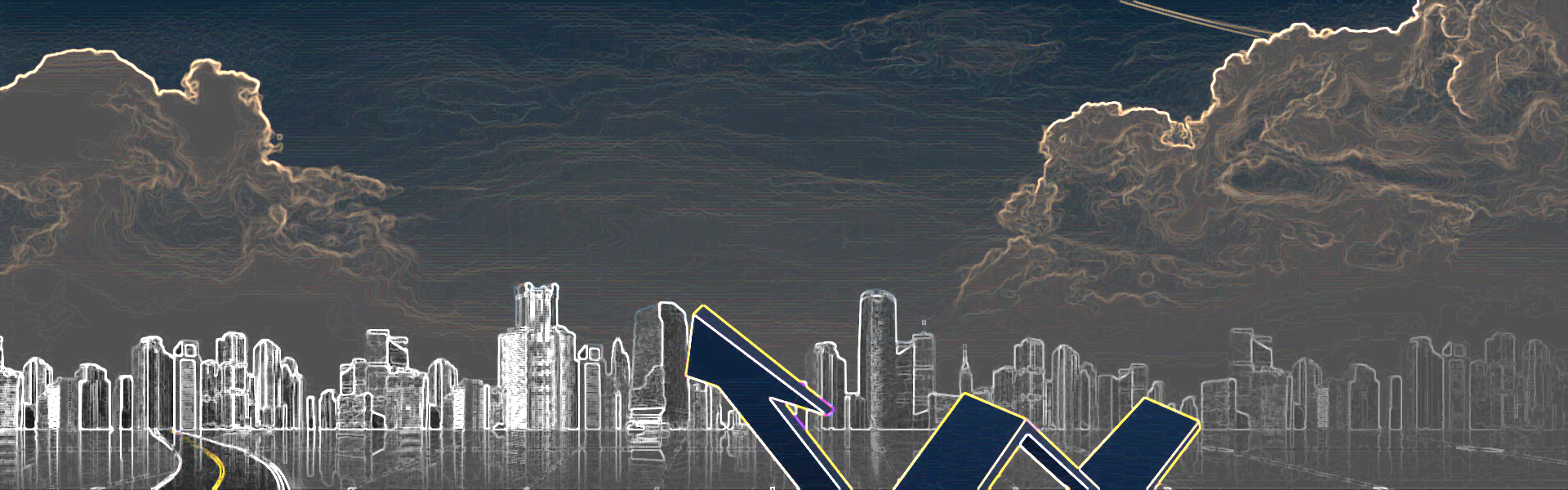 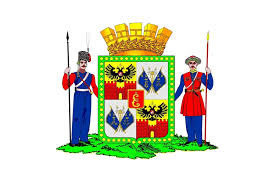 Контроль в сфере 
закупок
Муниципальное образование  
г. Краснодар
УПРАВЛЕНИЕ ЭКОНОМИКИ
АМО г. КРАСНОДАР
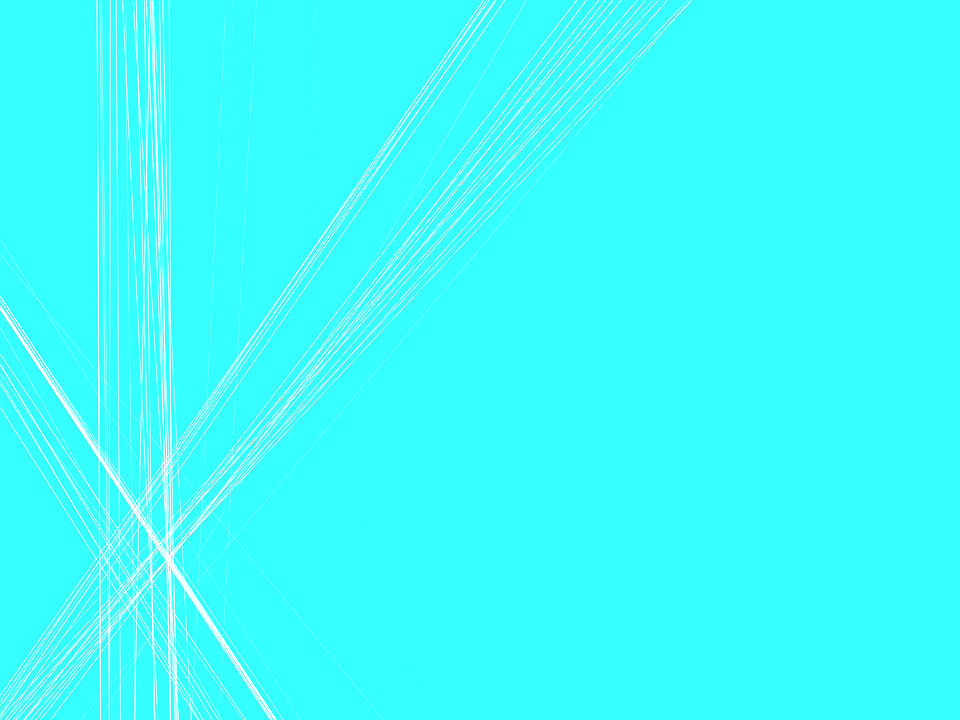 Электронные малые закупки
С 01.04.2021 начнёт действовать ч. 12 ст. 93 Закона №44-ФЗ
Максимальная цена – 3 млн. руб., с учётом лимита ГОЗ 
для п.п. 4,5 ч.1 ст. 93 (2 млн. руб. либо 10% от СГОЗ, но не более 50 млн. руб.);
Комиссия не нужна
Малая электронная закупка очень похожа на конкурентную
Заказчик размещает извещение о закупке в ЕИС
В состав извещения включается проект контракта, обоснование НМЦК, 
описание объекта закупки, количество, срок поставки и место доставки товара
Заключение контракта как и в конкурентной закупке
Изменять извещение и приложение нельзя
12
plan@krd.ru
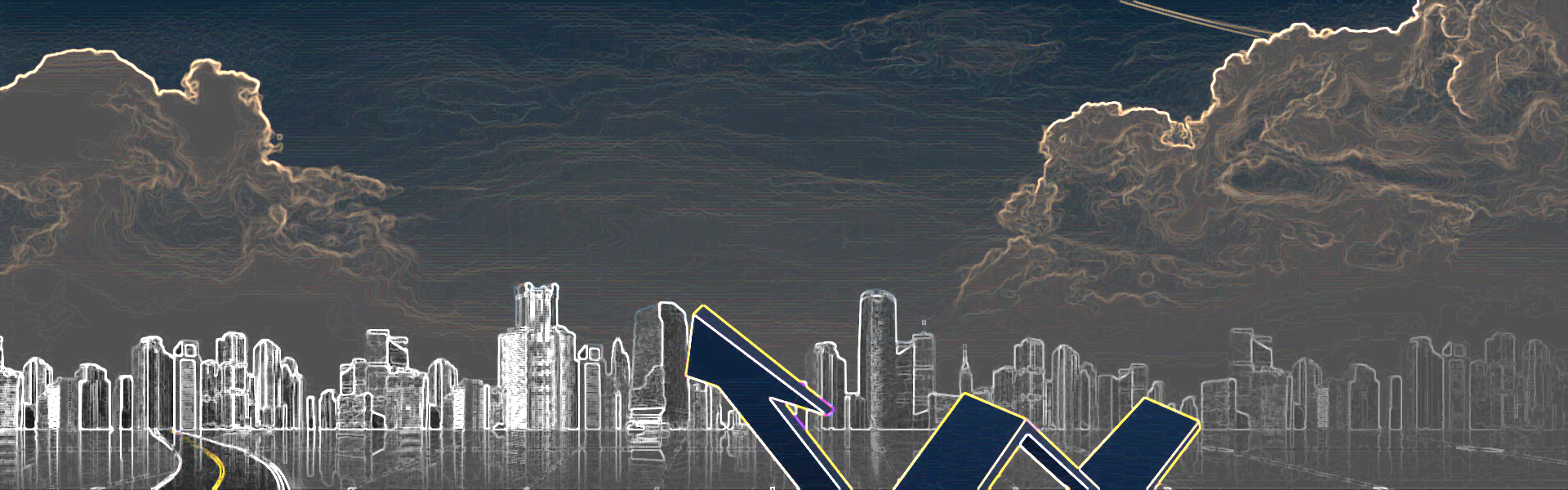 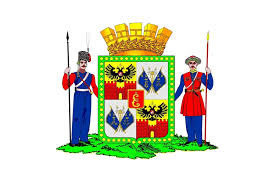 Контроль в сфере 
закупок
Муниципальное образование  
г. Краснодар
УПРАВЛЕНИЕ ЭКОНОМИКИ
АМО г. КРАСНОДАР
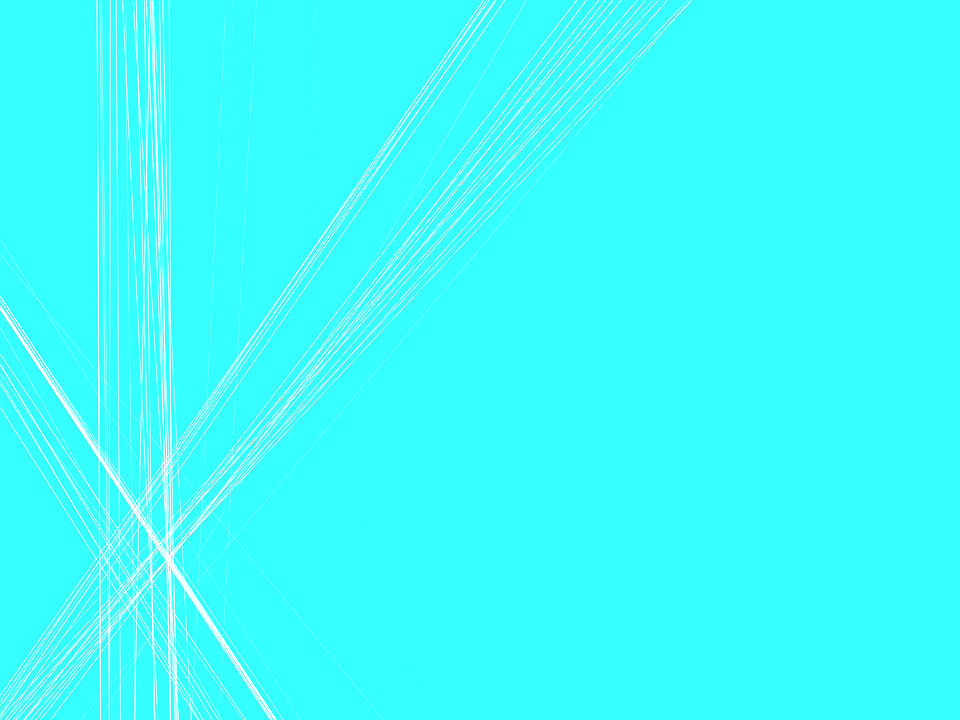 Запрос котировок в электронной форме
С 01.04.2021 вступает в силу новая редакция ст. 82.1 Закона №44-ФЗ 

Закупать можно до 3 млн. руб. 

Лимит в 100 млн. руб. отменили

Годовой объём – не более 10%  от СГОЗ 

Новая процедура похожа на электронный аукцион
13
plan@krd.ru
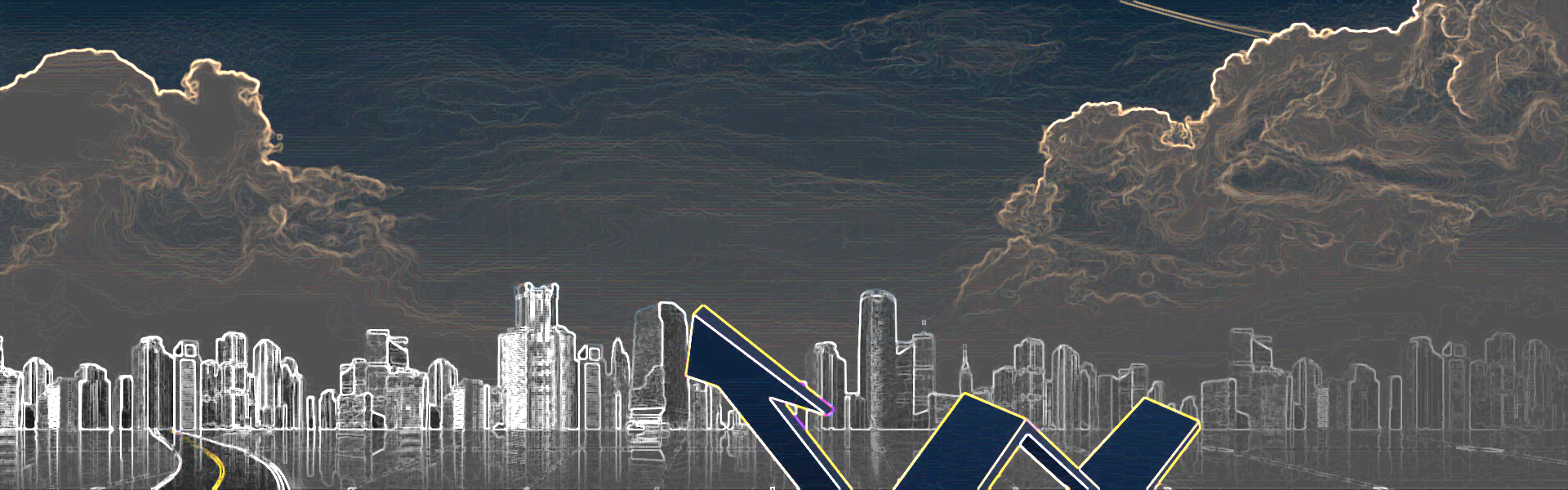 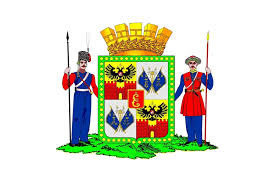 Ответственность должностных лиц
Муниципальное образование  
г. Краснодар
УПРАВЛЕНИЕ ЭКОНОМИКИ
АМО г. КРАСНОДАР
Гражданско-правовую
Лица, виновные в нарушении законодательства РФ и иных нормативных правовых актах о контрактной системе в сфере закупок, несут ответственность в соответствии с российским законодательством:
Спасибо за 
внимание!
Дисциплинарную
Административ-ную
Уголовную
14
plan@krd.ru